Human Resources & Organizational Management Branch (HROM)
Equal Employment Opportunity (EEO)
What we do ….
Alternative Dispute Resolution Services (ADR)
Reasonable Accommodation Request (RA)
Training on EEO & Prevention of Sexual Harassment
Counseling for Title VII issues
Monitor Compliance of Title VII requirements
Special Emphasis Programs to include Recognition of Ethnic Events
[Speaker Notes: Our section assists local Marine Corps commands with Organizational Development and Strategic Workforce Planning initiatives. But today we’re going to focus on Civilian Workforce Development…specifically training and development resources available to you, the on-site training classes we offer, and our leadership development program.]
Objectives of the EEO Program
A full and fair opportunity for all employees, regardless of race, age, gender, color, national origin, religion or disability, genetic information or reprisal, to the extent of their abilities, to pursue a career. 
This program provides for the nondiscriminatory treatment of all employees in carrying out their duties.
EEO Complaints Processing - Responsibility
Provide counseling and rights and responsibilities to current and former employees, and applicants for employment. 

Process discrimination complaints utilizing the informal and formal processes.
Employee has 45 calendar days from the incident to contact the EEO Office and initiate the EEO complaint process.
4
Management Directive 715
MD-715 Model EEO Program

Prepare an Annual Report reviewing hiring procedures and practices highlighting the 6 Essential Elements of a Model EEO Program.

DoN’s goal is to have at least 2% of the workforce members with ‘targeted disabilities’.
5
Alternative DisputeResolution/Responsibility
Alternative Dispute Resolution (ADR) is a viable resource to consider for resolving issues in the workplace by a certified mediator.

Disputes and conflicts are resolved at the lowest possible level and in the fastest and least expensive method possible. 

Not all disputes are EEO related.
6
Special Emphasis Program
Coordinate special emphasis programs and disseminate information relative to the programs through observances.

Assist in eliminating demographic group imbalances in various occupations, and  enhance the achievement of workforce diversity.
7
Reasonable Accommodation/Responsibility
Provide assistance to employees requesting an adjustment or change at work relating to a medical condition.  

Make adjustments to the job, the way the job is accomplished or to the worksite by allowing a qualified individual with a disability to perform the essential functions of his/her position, but not removing any of the essential functions of the position.
8
Contact Information
Equal Employment Opportunity Section (Pentagon)
Room 2A270Email: SMBHQMCARHEEO@usmc.mil
Phone: (571) 256-8301/8302/8304

Equal Employment Opportunity Section (Quantico)
Building 2004, Room 123Email: SMBHQMCARHEEO@usmc.mil
Phone: (703) 784-2281/2368/2946
[Speaker Notes: Feel free to contact us!]
Questions
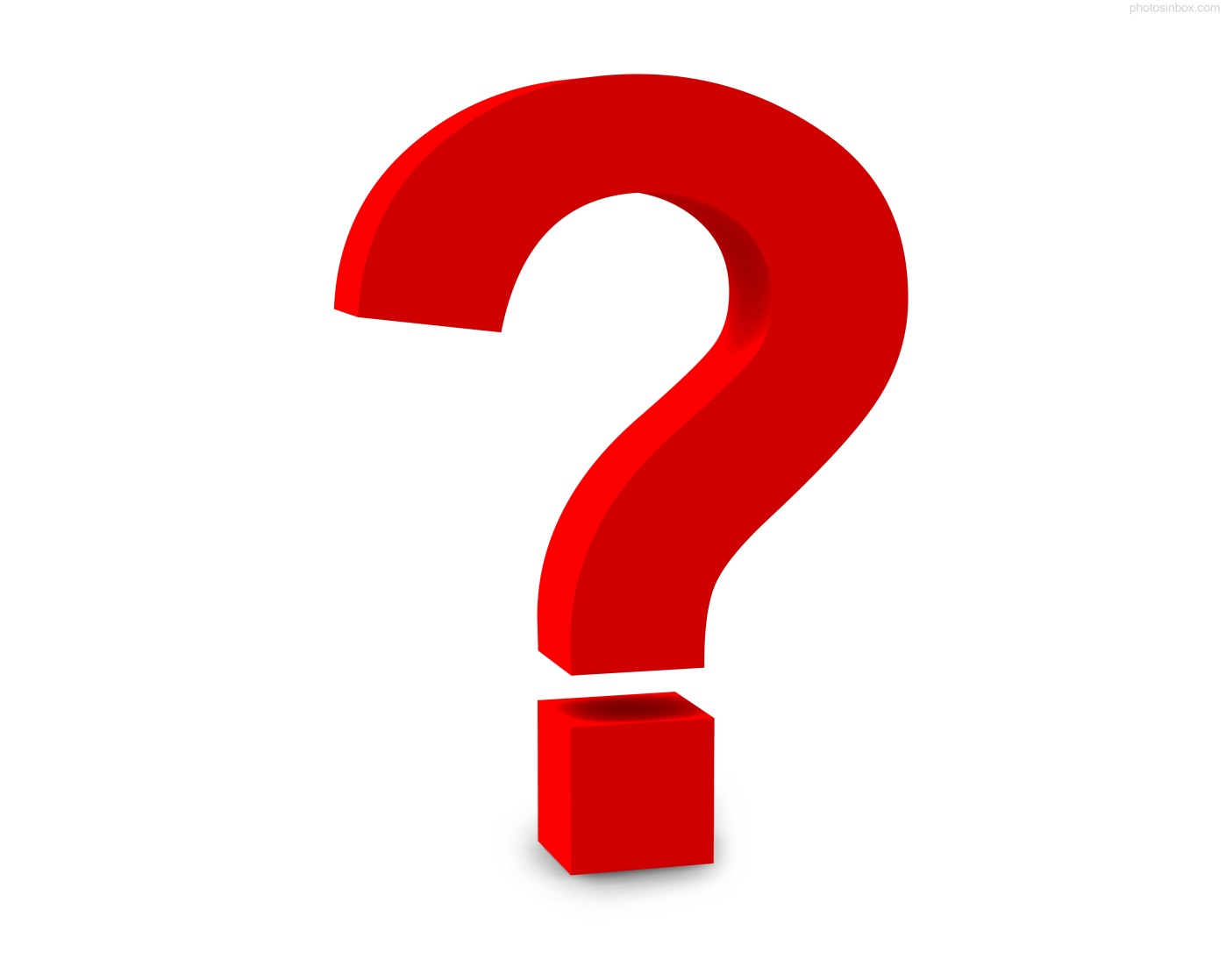 10